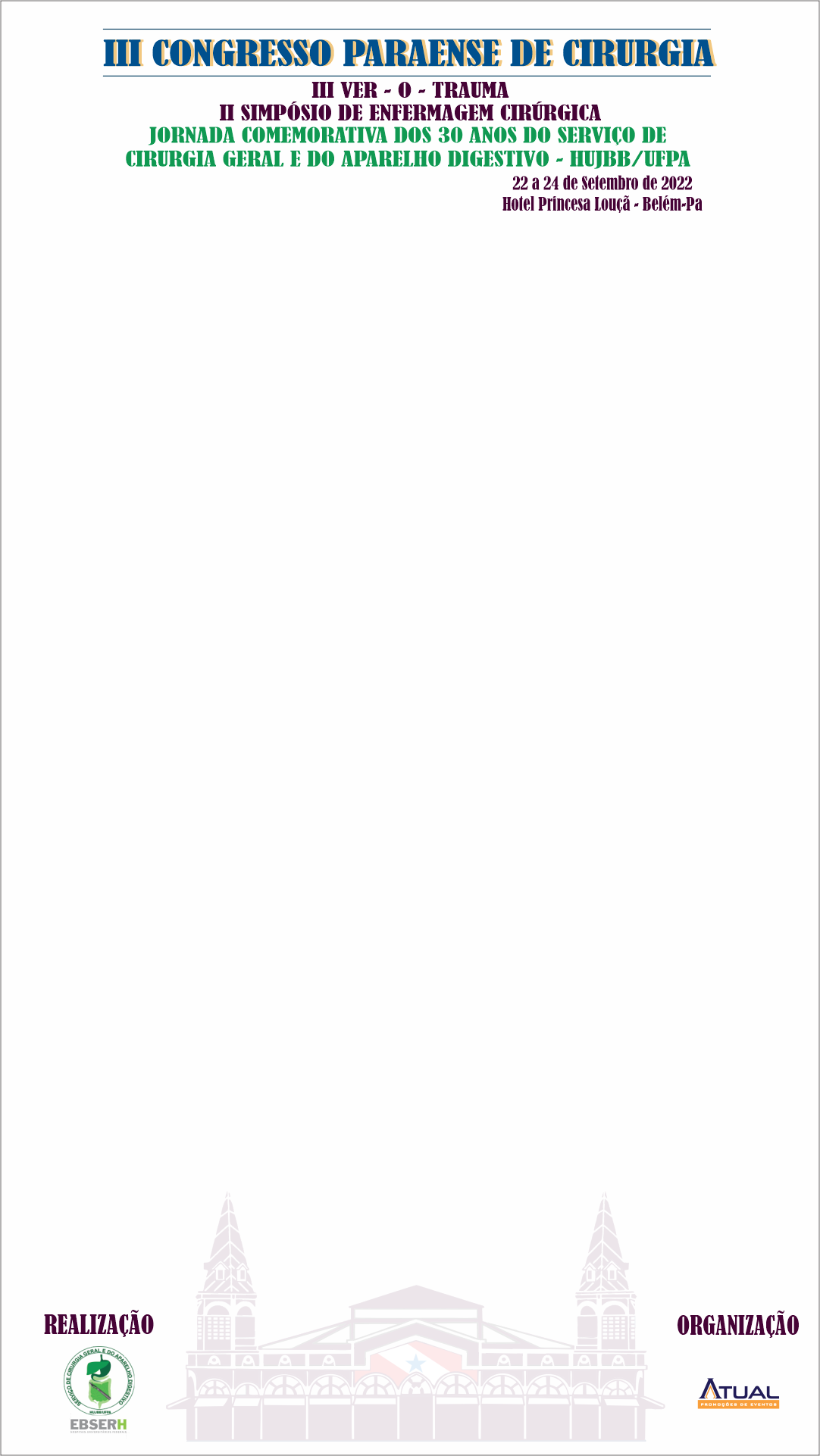 Código do trabalho:
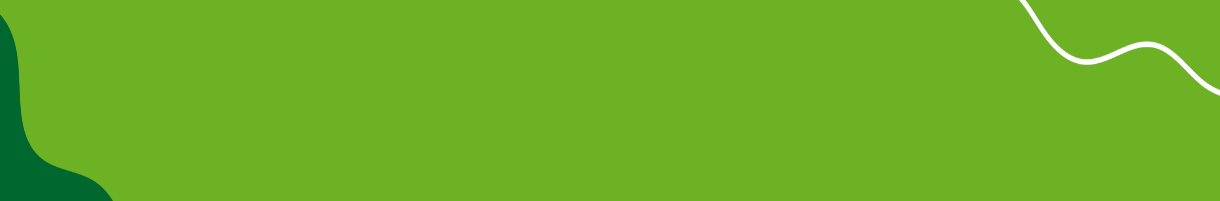 TITULO DO TRABALHO
Autor1, Autor2, Autor3, Autor4, Autor5, Autor6, Autor7, Autor8
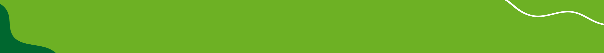 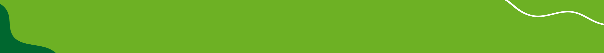 INTRODUÇÃO
RESULTADOS E DISCUSSÃO
TESTANDO 123 456
OITENTEA SADÇLAKSDLAKSDFA
SDLFKSÇDLFKSDÇLFKSDÇLFKSÇDLFKÇSDLFKS
ASDLFKSÇDLFKSÇDLFKSDF
DASFÇLSDKFÇSDLFKSDF
SDFÇLSKDFÇSLKÇSLDKFÇSLDKFÇSLDKFSDF
SDFÇSLDKFÇSLDKFSDF
SDFSDFSDFSDFSDFSDFSDFSDFSDFSDF
Texto  e figuras (caso tenha)
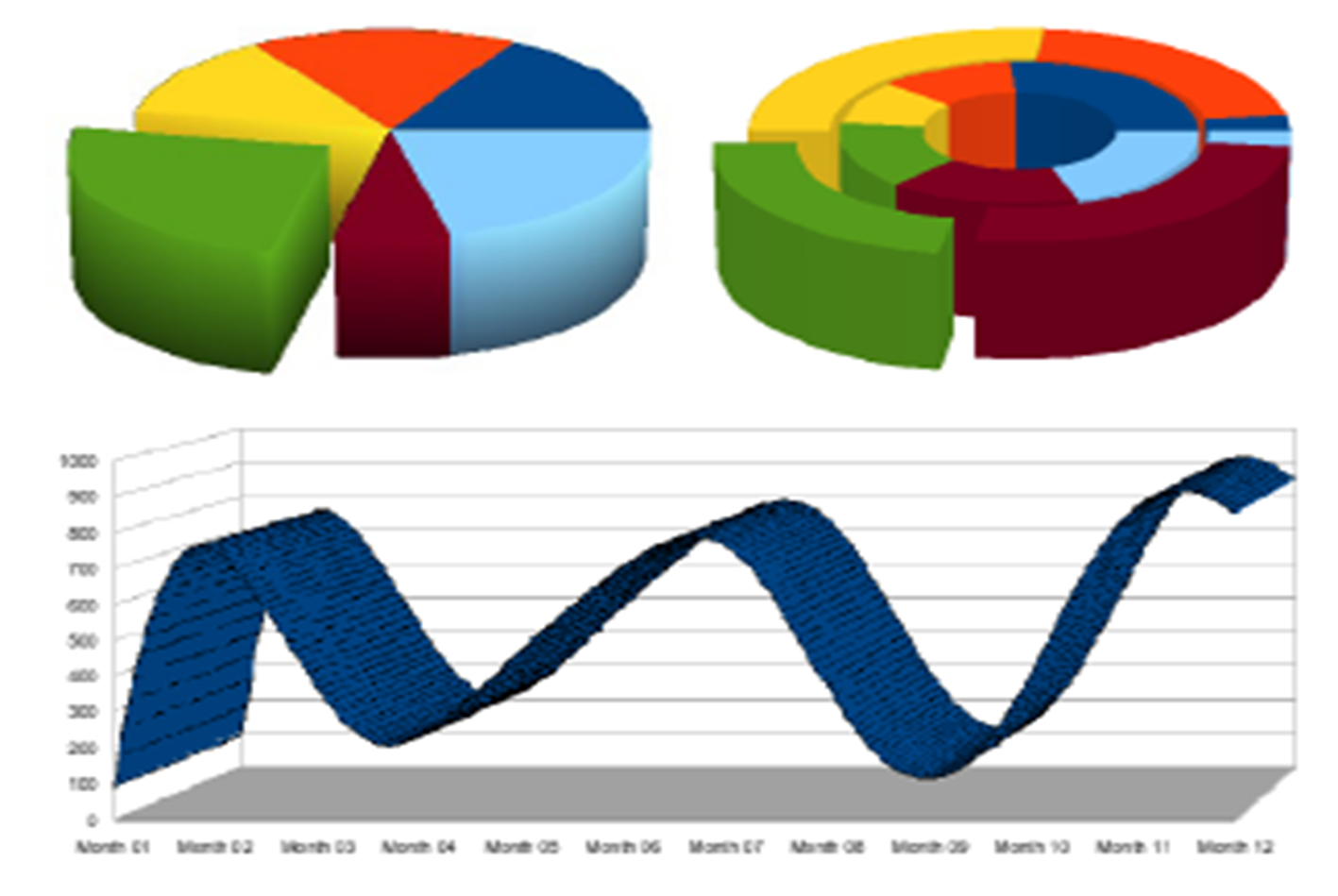 OBJETIVOS
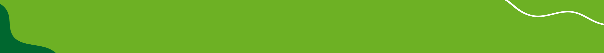 Texto
CONCLUSÃO
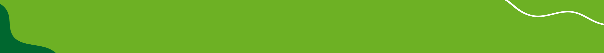 Texto
MÉTODOS
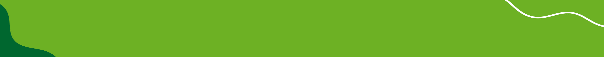 Texto
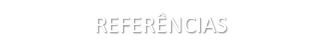 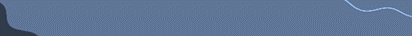